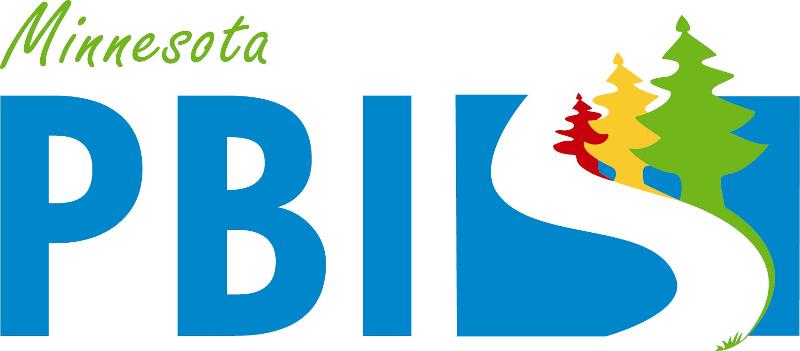 PBIS Team Training4B
PBIS in the Classroom (TFI 1.8)
[Speaker Notes: Updated October 2019]
Learning Expectations
Organization of Modules
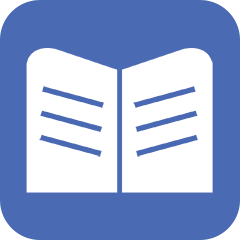 Content:
Aligned to TFI Items 1.1 – 1.15 and Classroom Management Practices
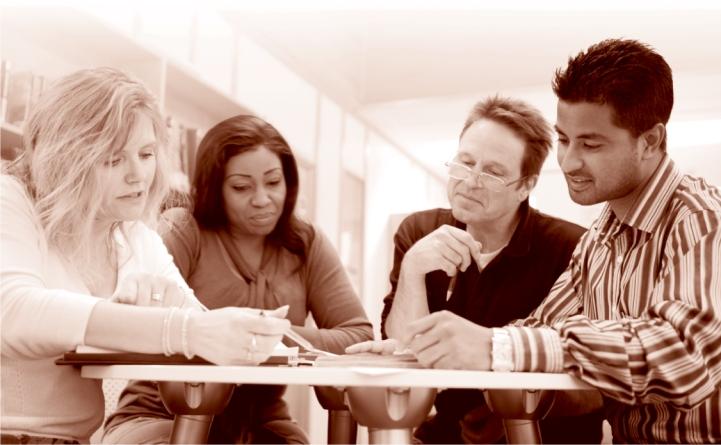 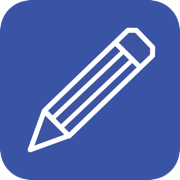 Activities/Team Time: Activities for Fluency
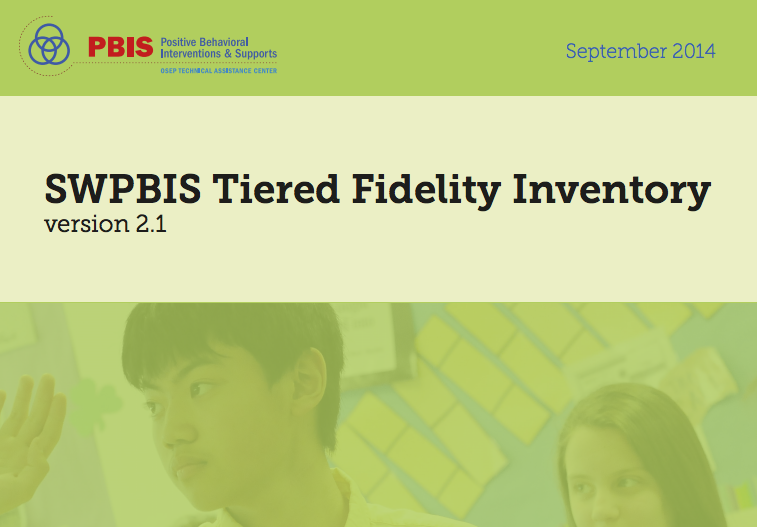 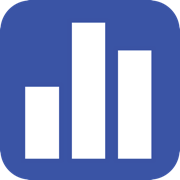 Self-Assessment: 
Tiered Fidelity Inventory
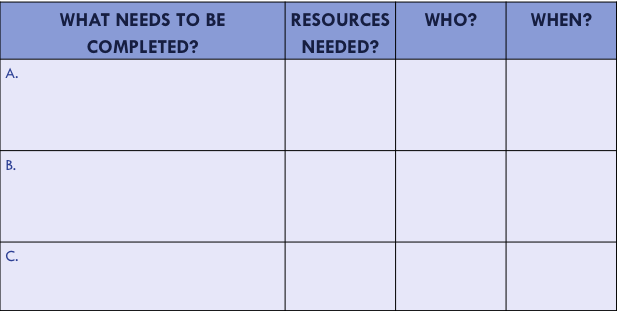 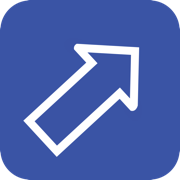 Action Planning: Applying the core content to your school
[Speaker Notes: These are the icons that you will see throughout the training and will serve as a guide and a prompt to the content of each slide.]
Purpose and Outcomes
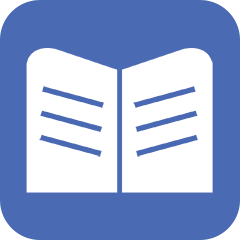 Purpose:
Identify actions for a school-wide team to improve the quality of classroom management throughout the school
Outcomes:
Tier I features are implemented within classrooms and are consistent with school-wide systems. (TFI 1.8)
Tier 1: Professional Learning Roadmap
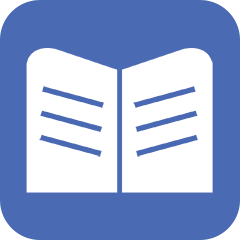 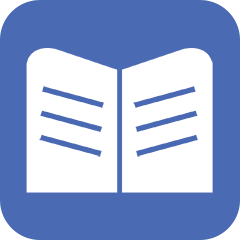 Look Familiar?
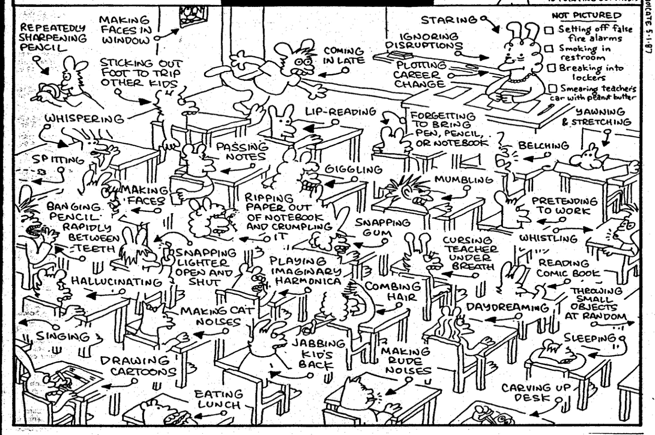 [Speaker Notes: This cartoon is meant to represent all those high frequency, but low intensity behaviors that teachers deal with everyday in their classrooms.  These are not the big things that prompt pulling together the building behavior team, but they are those behaviors that drive us all crazy over time.  I like to point out a few that are funny, like lip reading and playing an imaginary harmonica, and also the teacher plotting a career change.  This slide is a nice lead in to set up the following discussion described on the next two slides.]
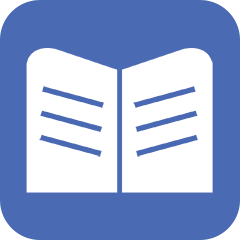 It is important…
to have 
both non-classroom 
and classroom systems 
in place in order
 to support 
all students
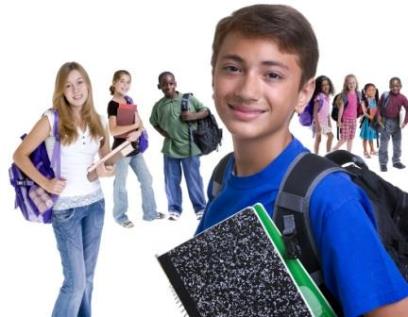 Traditional Discipline vs. PBIS
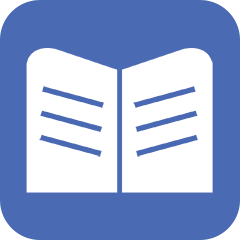 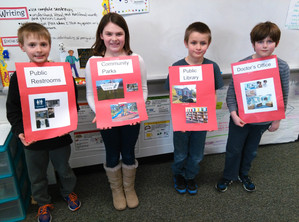 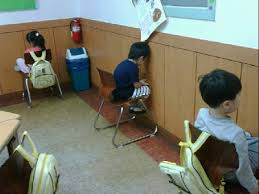 PBIS
Focuses on replacing undesired behavior with a new behavior or skill
Alters the environment, promotes systematic use of evidence-based prevention and response strategies
Traditional Discipline

Focuses on the student’s problem behavior
Goal is to stop undesirable behavior through the use of fear and punishment
Directly Teach Behavior
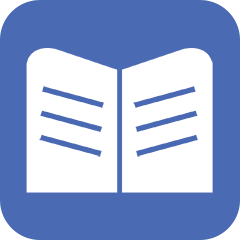 Behaviors are prerequisites for academics

Repetition is key to learning new skills:
For a child to learn something new, it needs to be repeated, on average, 8 times
For a child to unlearn an old behavior and replace with a new behavior, the new behavior must be repeated, on average, 28 times
(Wong, 2001)
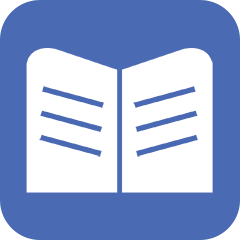 Behaviors are Learned
We do know that our behaviors are learned and continue because they serve some 
purpose or function. 

That is, we engage in behavior because we have learned that certain desirable outcomes are likely. 

MANTRA:
Behavior continues because the behavior works!!
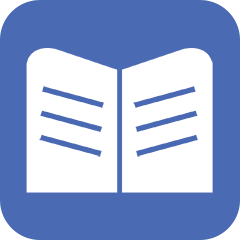 A Look at How Behavior Works
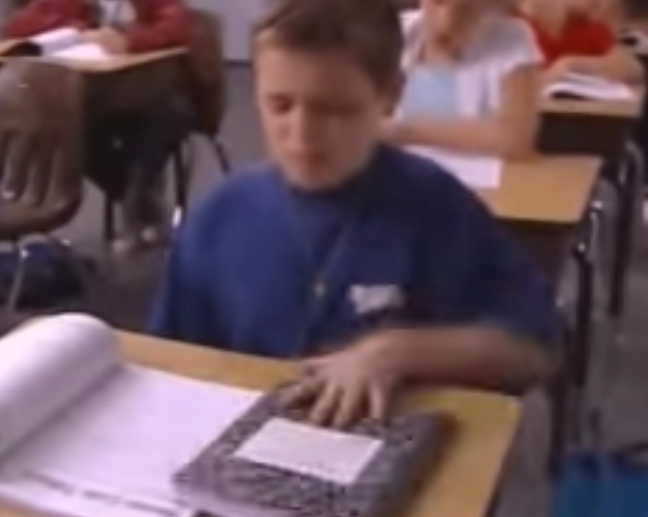 https://www.youtube.com/watch?v=yKJMpfxFjH8
[Speaker Notes: https://www.youtube.com/watch?v=yKJMpfxFjH8
36 seconds
This video will be played again after the ABC explanation.
First play - ask attendees to pay attention to the behavior and events surrounding.]
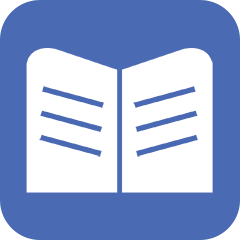 Understanding the ABC’s
Looking at Mason
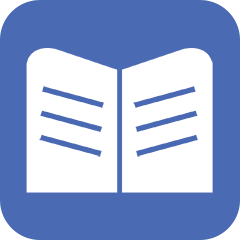 What ABC Could Look Like
Modifications offered:
Graphic organizer 
Write one sentence to start and then check back
Remind them how to get help appropriately
Review self calming strategies
Remind student to use graphic organizer
Review how to ask for help appropriately.
Offer choices
Stay calm and remind student to use self calming strategy and/or do with them
These responses all build skills!
How might the outcome be different using this approach?
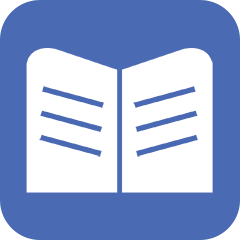 Behavior Has Purpose
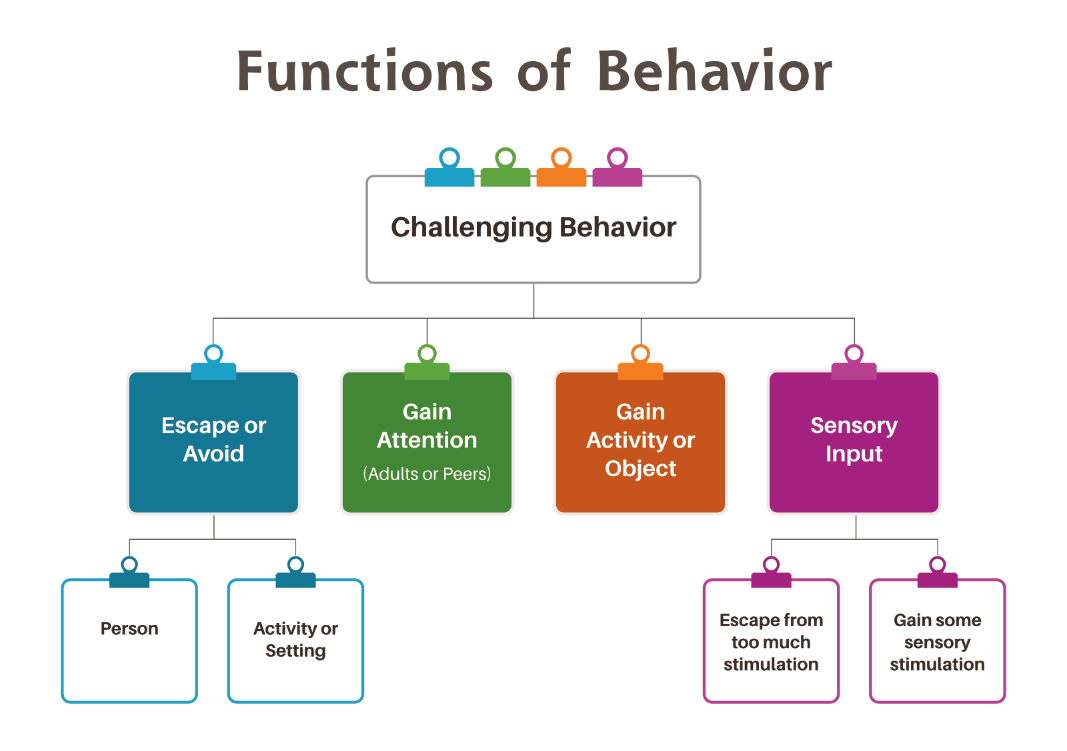 Behavior Continues When It Works
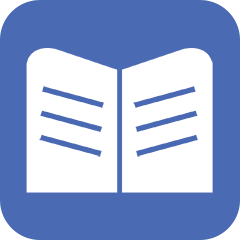 Students need our help to learn new ways of getting their needs met
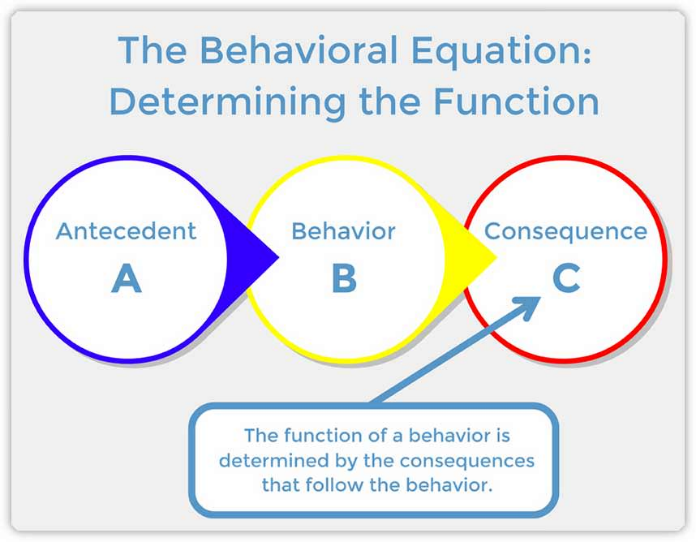 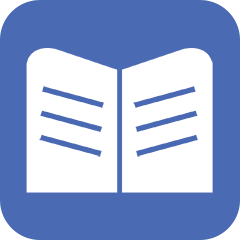 Classroom PREVENTION Practices and ABC
[Speaker Notes: Each of the antecedent strategies will be talked about in following slides.]
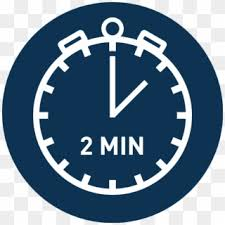 ABCs of Behavior - Turn & Talk
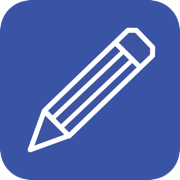 At your table, discuss what type of education and professional development your staff needs around the ABCs of behavior.
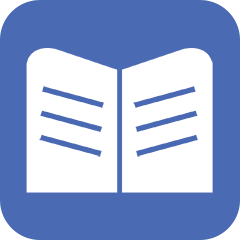 Can you help me?
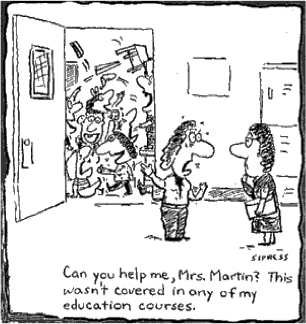 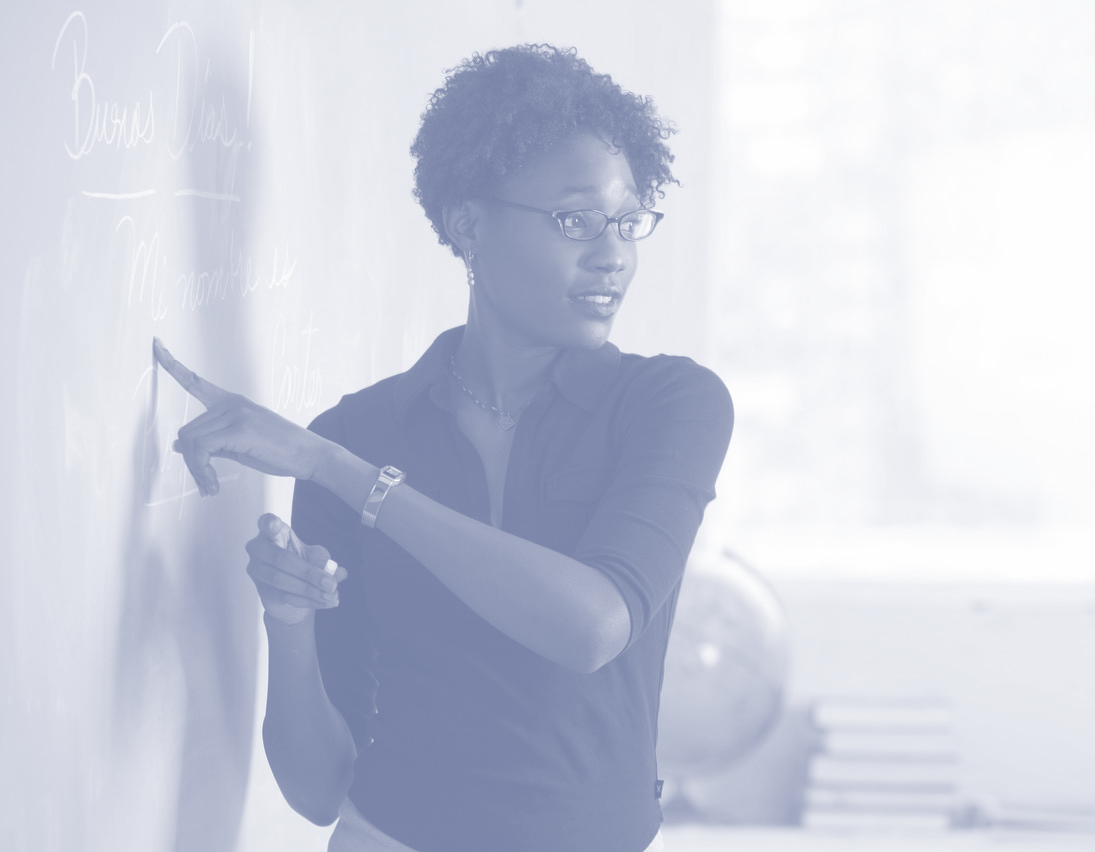 Classroom Management Practices
6 Classroom Practices
Physical environment
Classroom Teaching Matrix (Expectations, Rules, Routines)
Active Supervision
Encouraging Appropriate Behavior
Direct instruction of expectations, rules, routines
Preventative Prompts
Specific Praise for Behavior
Individual Reinforcers
Class-Wide Group Contingency
Continuum of Response Strategies for Inappropriate Behaviors
Praise other students/groups
Specific Error Correction
Etc.
6. Engagement & Opportunities to Respond
Purpose: 
Identify actions for a school-wide team to improve the quality of classroom management throughout the school

Outcomes:
Tier I features are implemented within classrooms and are consistent with school-wide systems. (TFI 1.8)
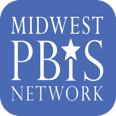 Rev 3-16-19. Midwest PBIS Network. Developed through the ongoing research and shared knowledge of many partners, including the National TA Center on PBIS, Midwest PBIS Network, Mid-Atlantic PBIS Network, Missouri PBIS, Lincoln Public Schools, Brandi Simonsen (UConn) & Diane Myers (Texas Women’s University).
[Speaker Notes: These are the 6 Classroom Management Practices that research has shown has a  positive impact on students. 
We want your teachers to have effective strategies that they are all using consistently.  Tier I features are implemented within classrooms and are consistent with school-wide systems.
 
(The classroom is a critical  aspect of Tier I training and includes 8 key components. These strategies maximize classroom management to allow for instructional time and less teacher stress!]
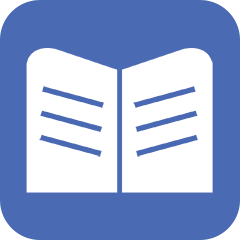 Big Ideas of Classroom Systems
Positive classroom systems provide a felt sense of safety by maximizing predictability.
Positive classroom systems are designed to promote connection and a sense of belonging. 
Positive classroom systems teach students how to demonstrate school wide expectations within the routines of the classroom.
Positive classroom systems provide recognition and celebrate success.
Positive classroom systems support behavioral growth that focuses on teaching replacement behaviors, skill building and providing practice opportunities.
The Physical Environment
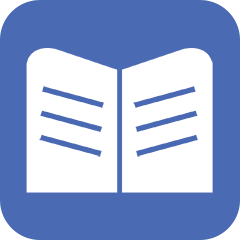 Teachers can prevent many instances of problem behavior and minimize disruptions by strategically planning the arrangement of the physical environment (Wong & Wong, 2009)

Does the room allow for traffic flow?
Are materials labeled and  easy to access?
Is there a semi-private spot to process emotions and reset?
Does the arrangement promote different types of learning (solo, partner, whole class?)
Does the room offer choice? (i.e. standing, sitting)
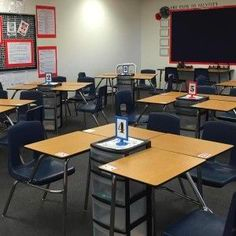 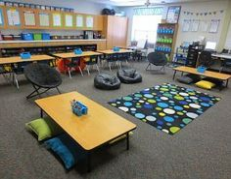 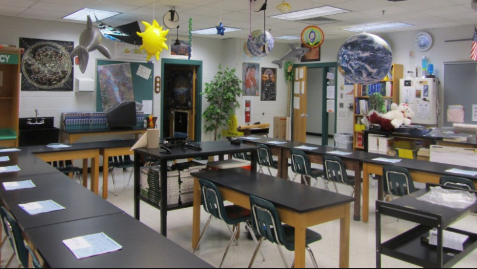 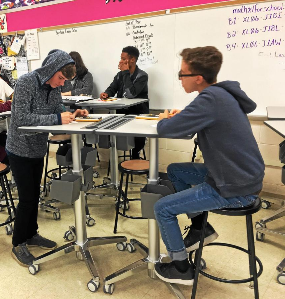 The Physical Environment
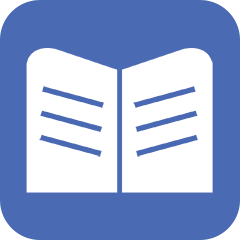 Easy Access to Doing & Fixing Things
Easy Access to Supplies
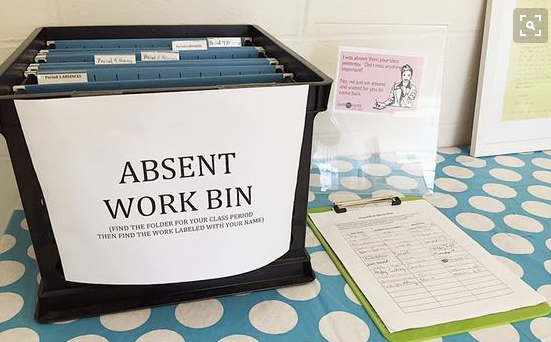 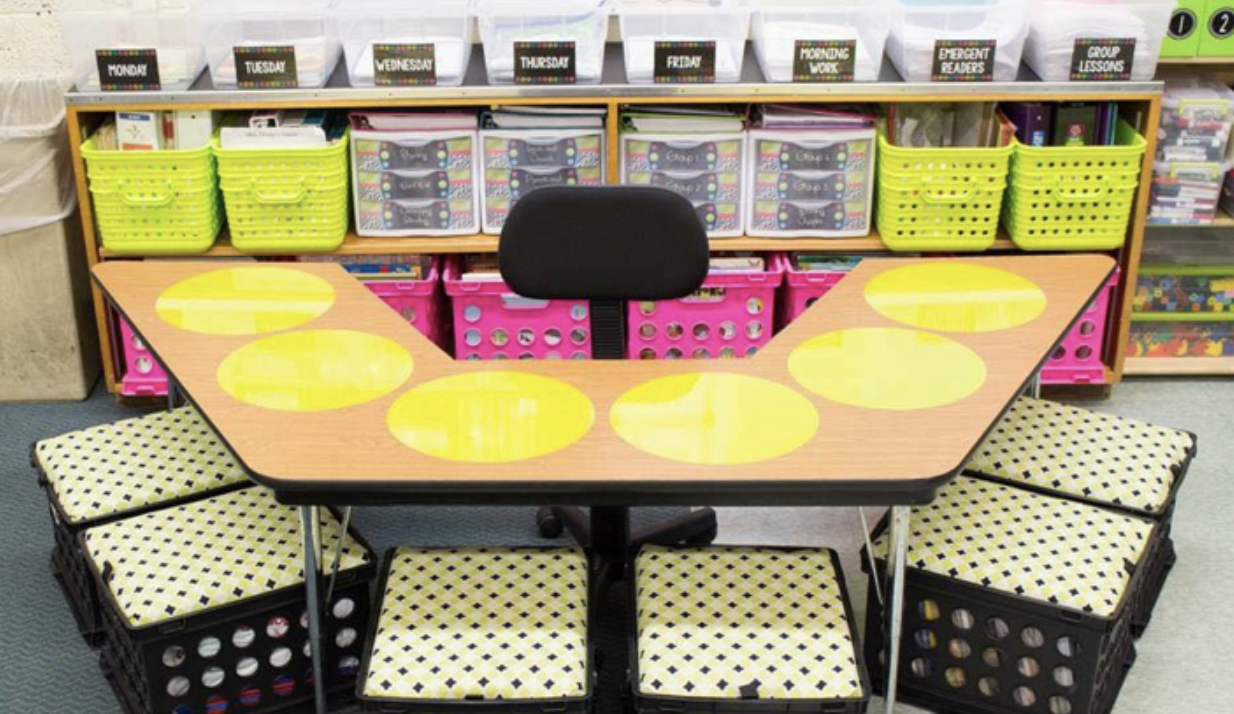 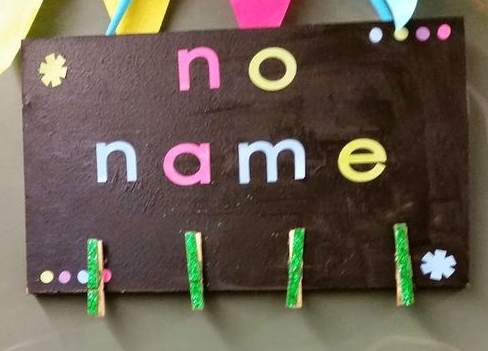 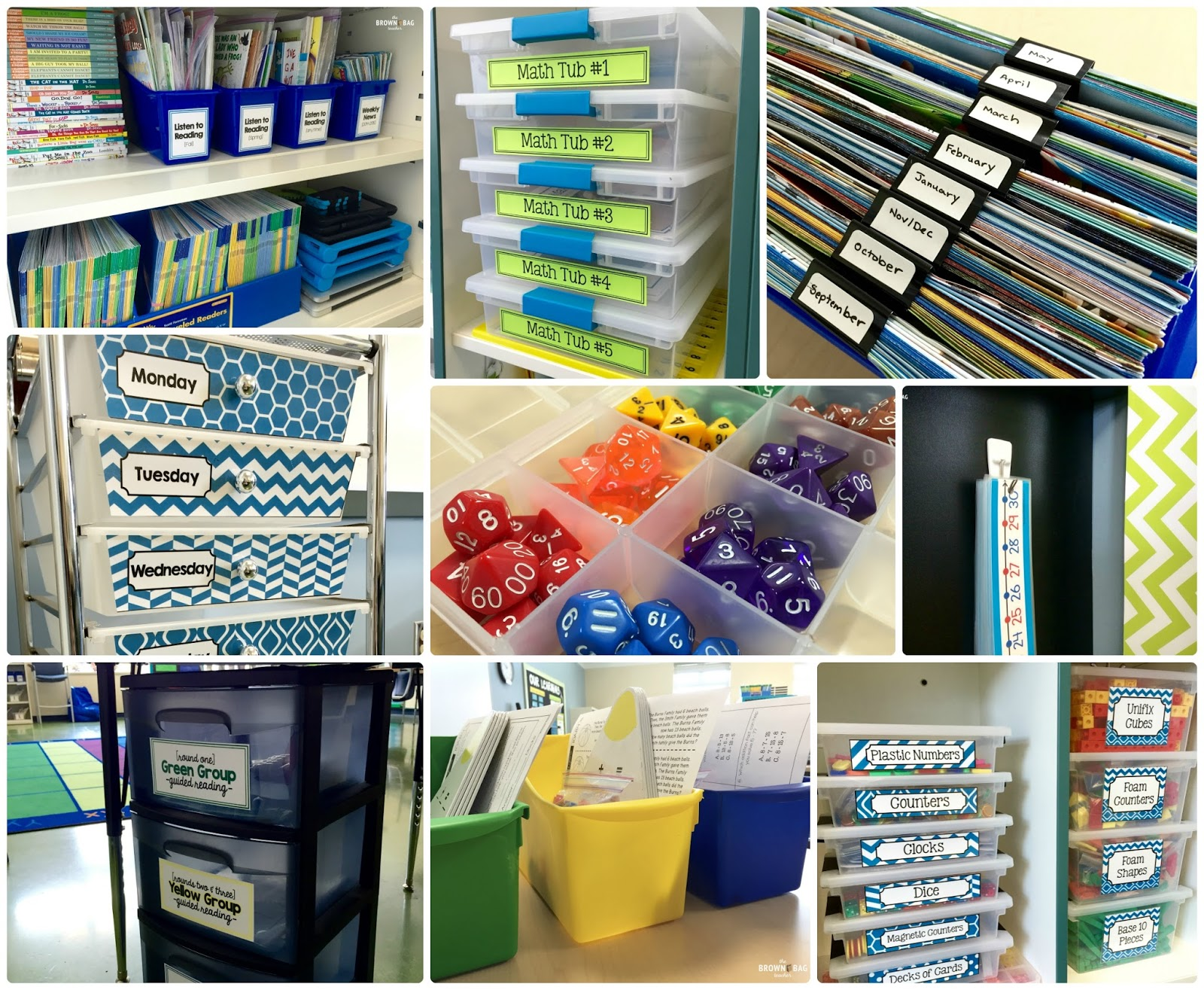 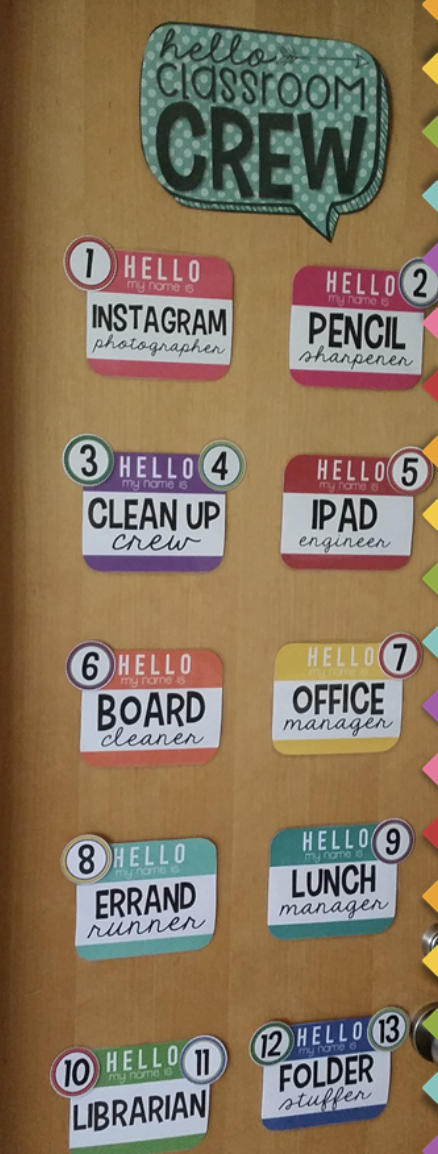 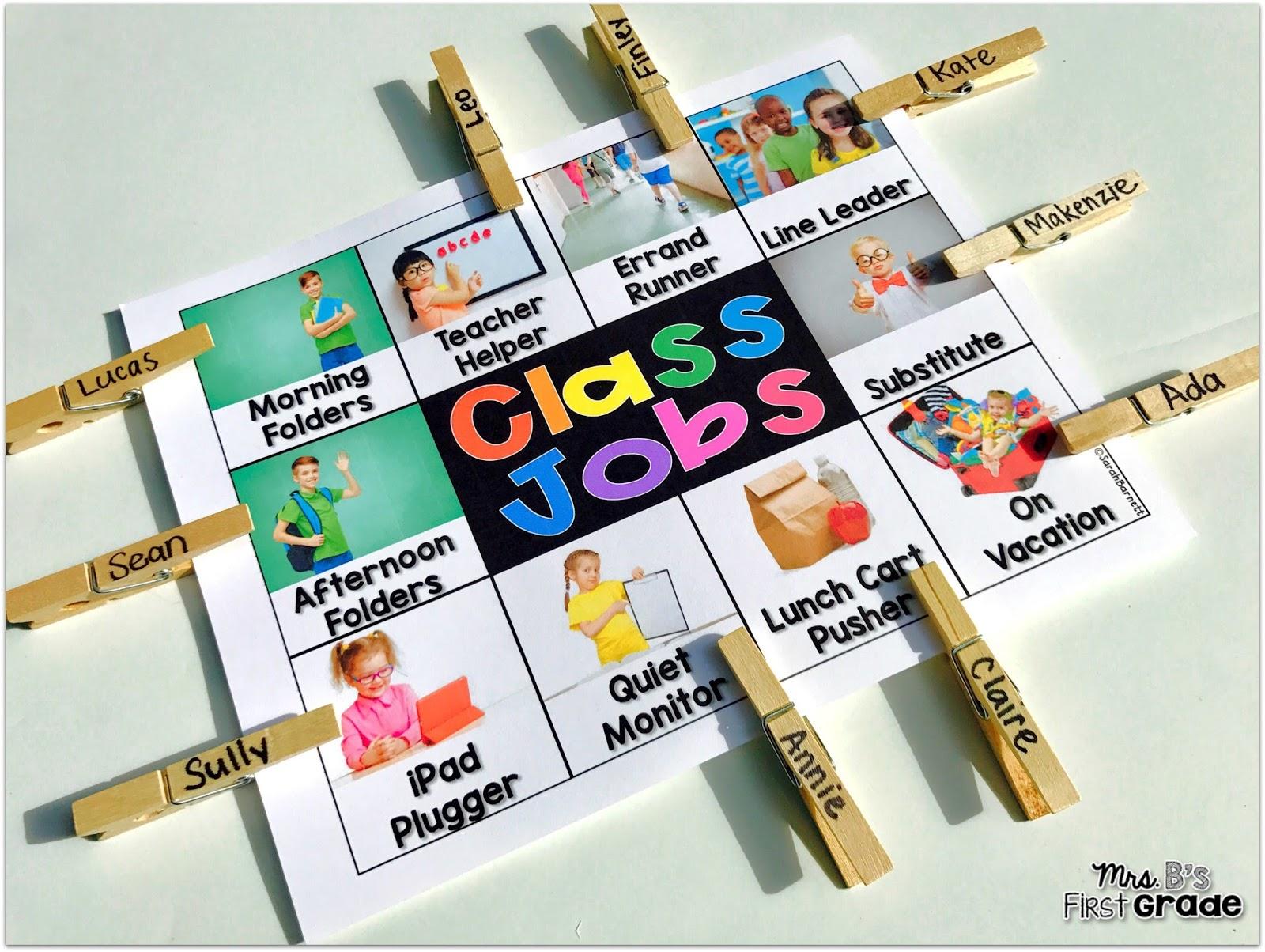 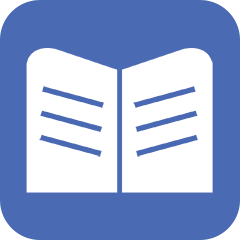 Arrange Orderly Physical Environment 
is also trauma informed because
A well-designed classroom environment promotes of sense of safety and security for students impacted by trauma.
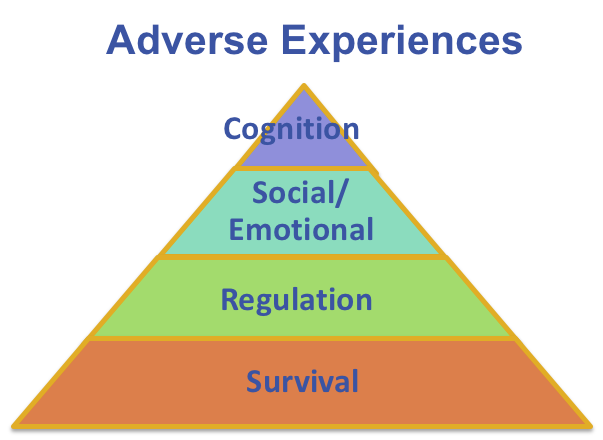 [Speaker Notes: As we explore the 6 classroom practices, we want to make a link to how each practices is trauma informed.  In this strategy, a well designed environment promotes a sense of safety and security for students who have been impacted by trauma.  It helps students be able to be less focused on survival and regulation and more focused on social emotional and cognitive learning.]
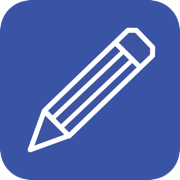 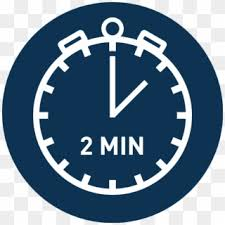 The Physical Environment - 
Turn & Talk
With your team, pinpoint 2 key learnings about the Physical Environment that need to be brought back to your entire staff.
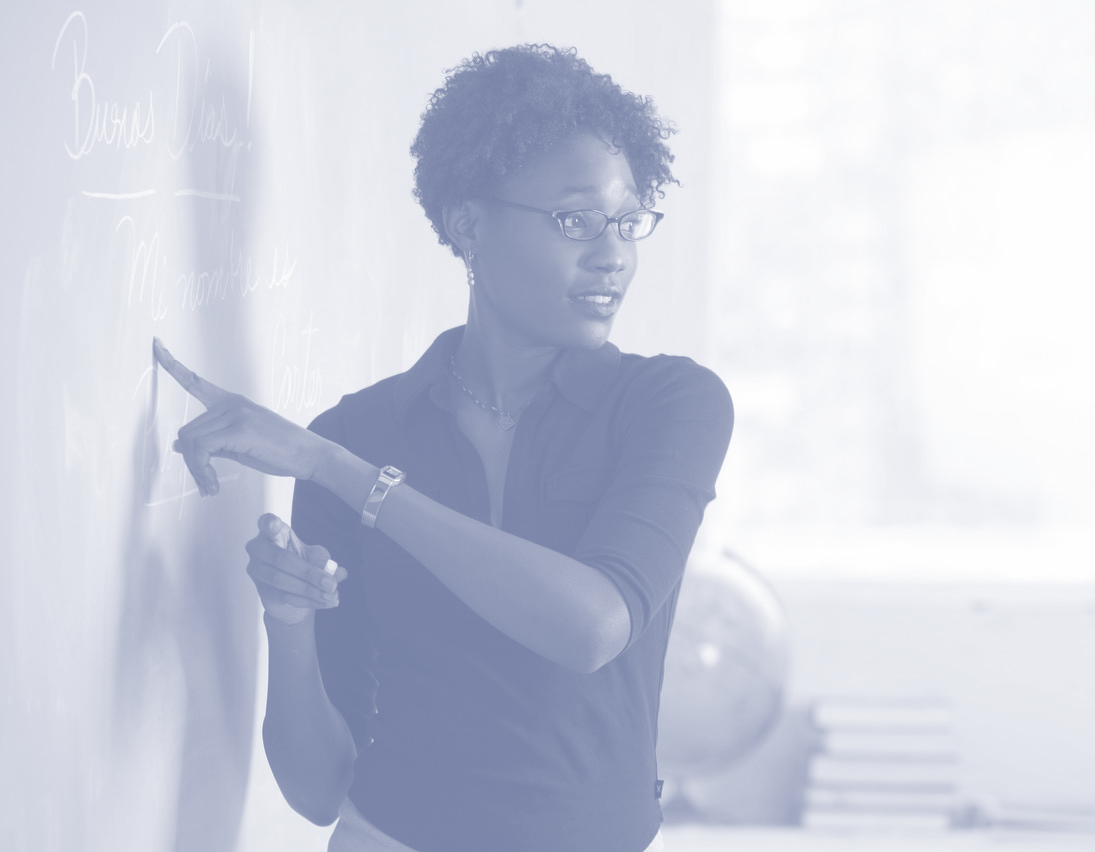 Classroom ManagementPractices
6 Classroom Practices
Physical environment
Classroom Teaching Matrix (Expectations, Rules, Routines)
Active Supervision
Encouraging Appropriate Behavior
Direct instruction of expectations, rules, routines
Preventative Prompts
Specific Praise for Behavior
Individual Reinforcers
Class-Wide Group Contingency
Continuum of Response Strategies for Inappropriate Behaviors
Praise other students/groups
Specific Error Correction
Etc.
6. Engagement & Opportunities to Respond
Purpose: 
Identify actions for a school-wide team to improve the quality of classroom management throughout the school

Outcomes:
Tier I features are implemented within classrooms and are consistent with school-wide systems. (TFI 1.8)
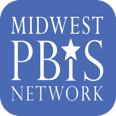 Rev 3-16-19. Midwest PBIS Network. Developed through the ongoing research and shared knowledge of many partners, including the National TA Center on PBIS, Midwest PBIS Network, Mid-Atlantic PBIS Network, Missouri PBIS, Lincoln Public Schools, Brandi Simonsen (UConn) & Diane Myers (Texas Women’s University).
[Speaker Notes: These are the 6 Classroom Management Practices that research has shown has a  positive impact on students. 
We want your teachers to have effective strategies that they are all using consistently.  Tier I features are implemented within classrooms and are consistent with school-wide systems.
 
(The classroom is a critical  aspect of Tier I training and includes 8 key components. These strategies maximize classroom management to allow for instructional time and less teacher stress!]
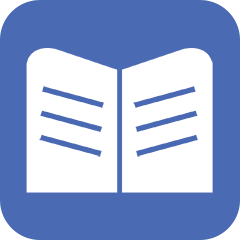 By Teaching  Procedures and Establishing Routines you will…
Increase instructional time by preventing problem behavior
Help students navigate the classroom more effectively
Reduce anxiety
Improve classroom climate
Create shared ownership of the classroom
Develop self-discipline
Make the classroom more equitable
(Evertson, Emmer, & Worsham, 2003; Good & Brophy, 2003)
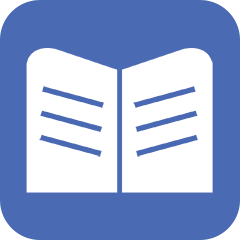 What Are Procedures & Routines?
Procedures explain the accepted process for carrying out a specific activity such as
walking in the hallway
using lockers
sharpening pencils 
going to the restroom
Procedures form routines when practiced and help students demonstrate school wide expectations more often
[Speaker Notes: Procedures are the steps we take to complete a task.  Routines are the habits we form by repeating the same set of steps over and over.

Procedures are how we do something.  Routines develop from consistent use of procedures.
Procedures and routines are important because they help students follow rules and meet expectations.
(Newcomer, 2008)]
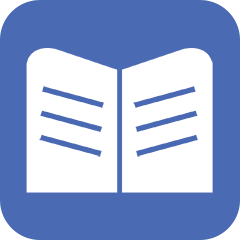 Having Procedures and Routines in Place Will:
Increase instructional time by preventing problem behavior
Help students navigate the classroom more effectively
Reduce anxiety
Improve classroom climate
Create shared ownership of the classroom
Develop self-discipline
Make the classroom more equitable
(Evertson, Emmer, & Worsham, 2003; Good & Brophy, 2003)
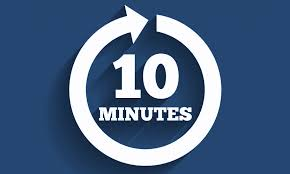 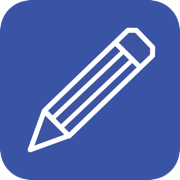 Team Activity
Refer to page(s) ________ in workbook
Identify Procedures to Teach
Link to Elem. Routines
Link to Secondary Routines
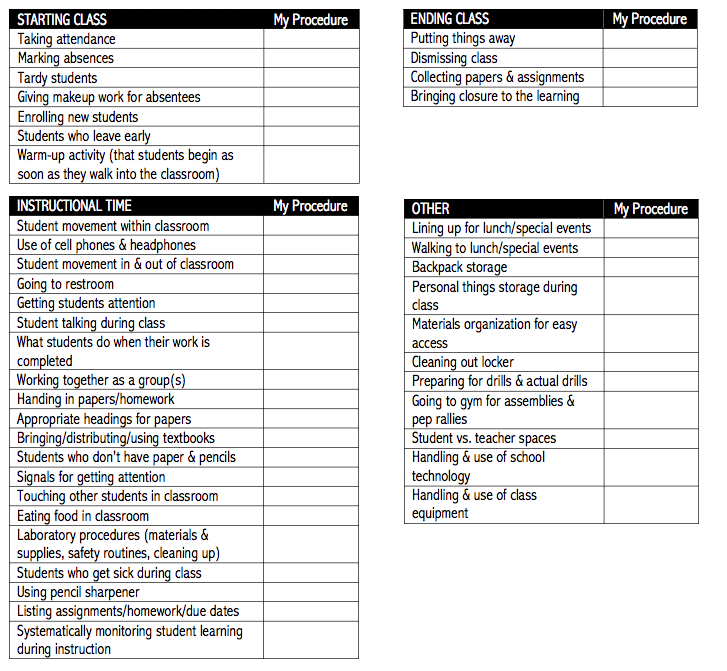 Follow the link to the checklist most relevant for you.

Explore the checklist.

Talk about how this tool or one like it could be helpful to teachers at your school?
[Speaker Notes: Elementary Routines  https://www.stcloudstate.edu/ignite/_files/documents/classroom-management/procedures-elementary.pdf
Secondary Routines  https://www.stcloudstate.edu/ignite/_files/documents/classroom-management/procedures-secondary.pdf]
Identify the procedures that will become the  common routines of the classroom
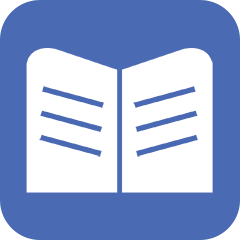 The classroom matrix is a tool that helps a teacher bring the school-wide expectations into the common routines of the classroom.
[Speaker Notes: From the list of procedures you will teach students, which one will occur every day and are core routines that prevent problem behaviors from happening.  Develop a matrix with students if possible on how to demonstrate your expectations within the routines of the classroom. These are the ones that a teacher needs to include on the classroom procedures matrix and M.A.P. out for students.]
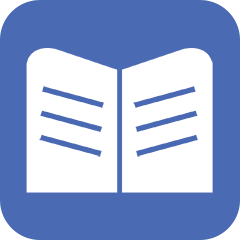 How to Use the Classroom Matrix
The teacher identify the most important behaviors for students to use in order to demonstrate the school wide expectations within the common routines of the classroom. 

Now teach, model and reinforce those behaviors. 
 
Model 
Add Visuals  
Practice
M.A.P. it out for students
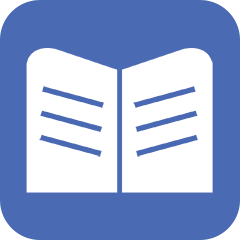 The Classroom Teaching Matrixis also trauma informed because
A well-designed teaching matrix creates consistency and predictability through clearly stated rules. 
Routines support regulation, and can develop social-emotional competencies.
When teachers are consistent in expectations from class to class, it results in a predictable environment for students, helping them to regulate and operate in a state of calm.
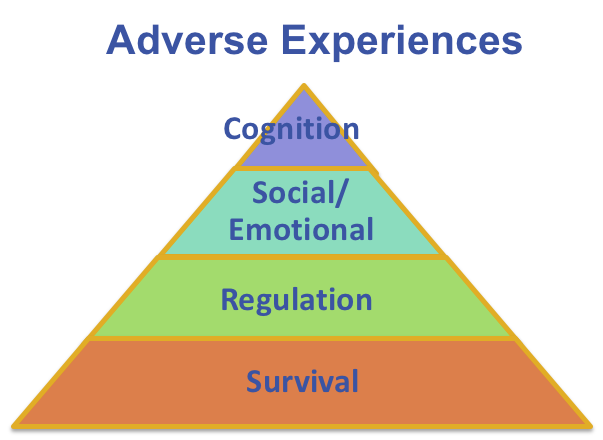 [Speaker Notes: The classroom teaching matrix is trauma informed because it allows for consistency and predictability, offers routines to support regulation and can develop social emotional competencies, and when teachers are consistent, it results in a predictable environment and can allow students to operate in a state of calm. 

For the recorder/webinar lead:  You could go into the following in more detail.  Resources are included. 

Some regulation activities could include rhythmic and might be music, dance, drumming.  Also note that not all students regulate at the same beat and it is actually based on their resting heart rate.  Classical music may be regulating to one while a fast tempo may be more regulating to another.  

Movement activities could be running/walking, dancing.

Relationship Development Activities might include 
-Classroom professions such as being the giver, story teller, noticer, kindness keeper, resource manager, collaborator (Unwritten, The Story of a Living System:  A Pathway to Enlivening and Transforming Education Dr. Lori Desautels)
-Copy Cat --- mirroring the actions of a partner
-Group drumming* --- hits both relationship and regulation


Emotional Development Activities
-Self-awareness exercises:  S. Craig (Trauma Sensitive Schools, pg 82) refers to building student’s ‘resilience muscles’ or ‘rebound skills’ by responding to the 4 open-ended sentence stems often.  This is an example, but there are other strategies that teachers’ may already be using that could have same intention.  
-Emotion posters --- have a poster with emotions in your classroom that you reference it often for students to connect (i.e.: reading a story and ask how a character might be feeling, when debriefing a situation individually with a student, or a student is journaling).
-Connect through conflict (Whole Brain Child) --- view conflict as an opportunity to teach new skills]
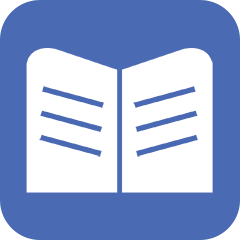 You can also use the Classroom Matrix to…
Communicate your routine expectations to families  (send it home)

Communicate your routine expectations with the central office
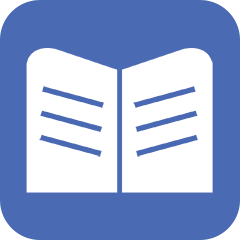 Use routine specific pre-correction to prompt use of school wide expectations for the routine
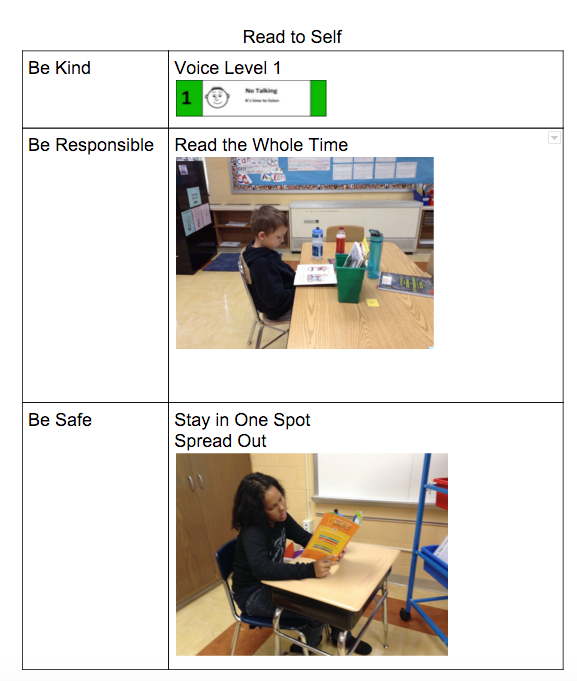 PRE-CORRECTION
A short period of time taken prior to a certain routine or event to focus student attention on expected behavior
[Speaker Notes: From the classroom matrix you can make behavioral anchor charts (Add Visuals) to use prior to starting a new routine to remind students how to demonstrate your SW Expectations within the context of the next routine]
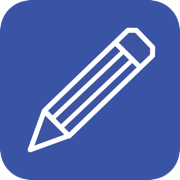 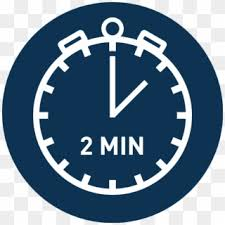 Classroom Matrix - 
Turn & Talk
With your team, pinpoint 2 key learns about the Classroom Matrix that need to be brought back to your entire staff.
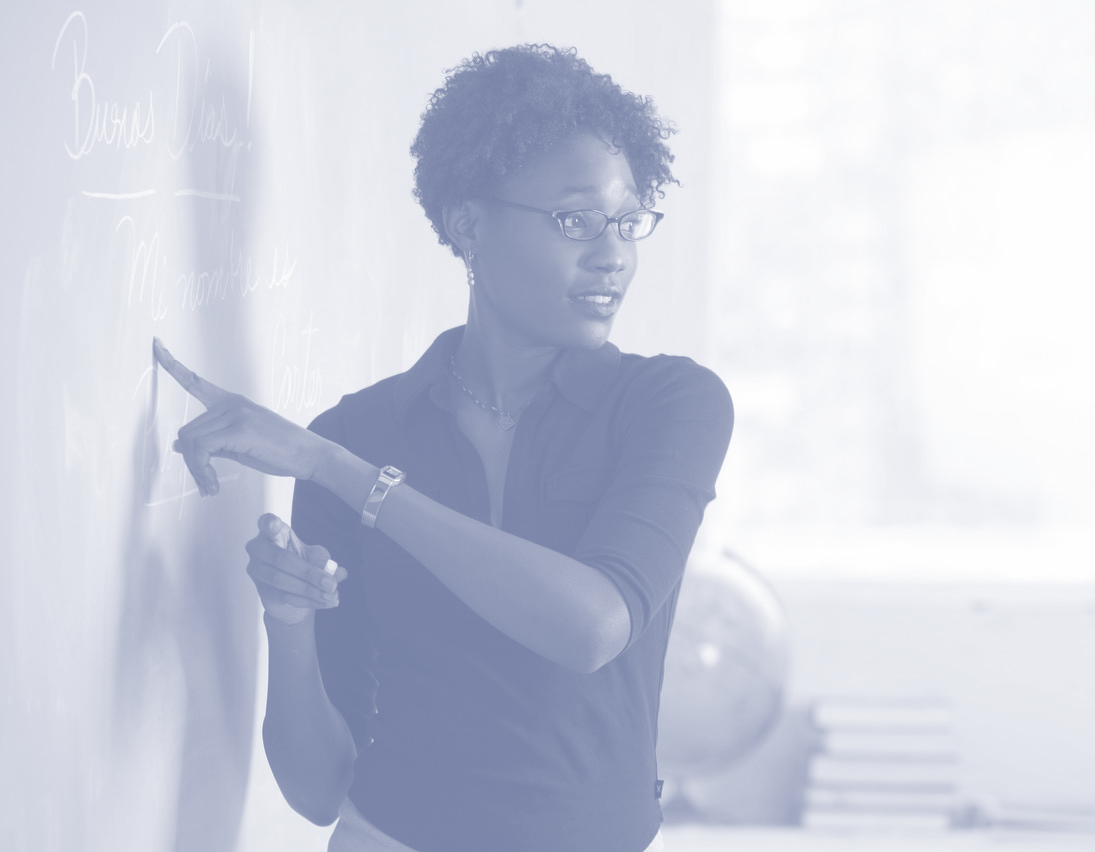 Classroom ManagementPractices
6 Classroom Practices
Physical environment
Classroom Teaching Matrix (Expectations, Rules, Routines)
Active Supervision
Encouraging Appropriate Behavior
Direct instruction of expectations, rules, routines
Preventative Prompts
Specific Praise for Behavior
Individual Reinforcers
Class-Wide Group Contingency
Continuum of Response Strategies for Inappropriate Behaviors
Praise other students/groups
Specific Error Correction
Etc.
6. Engagement & Opportunities to Respond
Purpose: 
Identify actions for a school-wide team to improve the quality of classroom management throughout the school

Outcomes:
Tier I features are implemented within classrooms and are consistent with school-wide systems. (TFI 1.8)
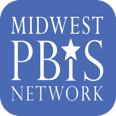 Rev 3-16-19. Midwest PBIS Network. Developed through the ongoing research and shared knowledge of many partners, including the National TA Center on PBIS, Midwest PBIS Network, Mid-Atlantic PBIS Network, Missouri PBIS, Lincoln Public Schools, Brandi Simonsen (UConn) & Diane Myers (Texas Women’s University).
[Speaker Notes: These are the 6 Classroom Management Practices that research has shown has a  positive impact on students. 
We want your teachers to have effective strategies that they are all using consistently.  Tier I features are implemented within classrooms and are consistent with school-wide systems.
 
(The classroom is a critical  aspect of Tier I training and includes 8 key components. These strategies maximize classroom management to allow for instructional time and less teacher stress!]
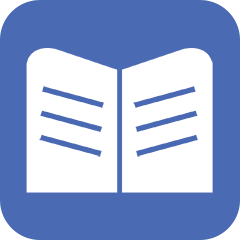 Components of Active Supervision
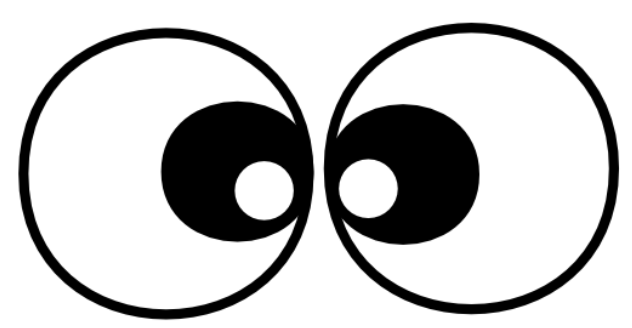 …a process for monitoring the classroom, or any school setting, that incorporates 

Moving: Continuous, random teacher movement throughout all parts of classroom 

Scanning: Frequent and intentional visual sweep of all parts of classroom

Interacting: Frequent and positive communication to encourage, reinforce, and correct
[Speaker Notes: Scanning
This involves frequently and intentionally look around at students and making eye contact with student.  Teachers can visually sweep all areas of the room as well as look directly at students nearest you.  Visual Scanning allows the teacher to watch for instances of appropriate and inappropriate behavior that he/she will want to respond to immediately or as soon as possible.  It will also help a teacher to identify students who may need his/her assistance.


Interacting
While moving and scanning you should also frequently interact with students.  This communicates care, trust, and respect and creates positive climate and increases likelihood of accepting correction if needed. Interacting includes proximity, listening, eye contact, smiles, pleasant voice tone, and use of student’s name]
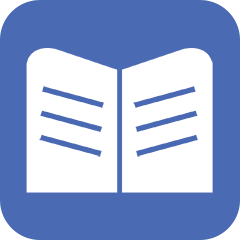 Active Supervisionis also trauma informed because
Provides a sense of safety for students
More likely to identify trigger and prevent problem behavior
Creates frequent opportunities to interact with students for relationship development
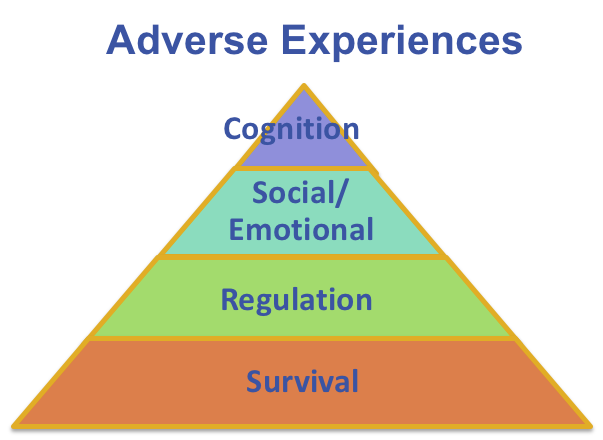 Remember 15 seconds is long enough to have a meaningful connection with a student
[Speaker Notes: Active Supervision is trauma informed because it provides a sense of safety for students and allows the adult to be more likely to identify triggers in order to prevent problem behaviors. It also creates frequent opportunities to interact with students to develop relationships.  It only takes 15 seconds to develop a meaningful connection with a student.]
Video Activity & Discussion
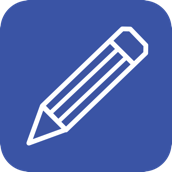 What changes did you notice in the “Positive Examples of Supervision”?

Are there areas of our school that need increased supervision?
Where?
How do you know?
How will we make the changes?

Are there areas in our classrooms that need increased supervision?
Where?
How do you know?
How will we make the changes?
https://youtu.be/sxwl_TiB1xU
[Speaker Notes: Let’s watch this video. Think about this, the message students receive when a teacher is doing active supervision, either verbally and non-verbally, is that the teacher does inspect what he/she expects.  In other words, the teacher means business and will do his/her part to ensure that his/her expectations are met as often as possible.
After the video: Encourage discussion on how to more actively supervise non-classroom and classroom areas of your school.]
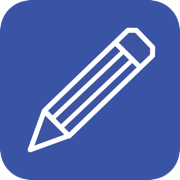 Team Time
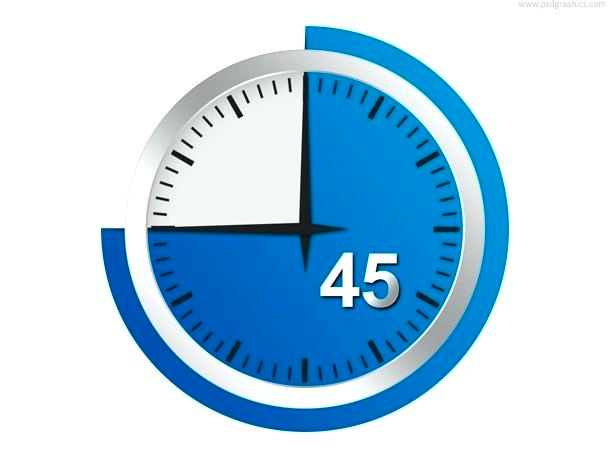 Refer to pages ______ in workbook
Think about the 3 components of classroom PBIS we have discussed:
Physical Environment, Teaching Matrix, Active Supervision
Use the workbook to find activities to support your work of informing your staff:
Teaching Routines
Blank Classroom Matrices (examples in slides)
Active Supervision
Begin thinking about how you will implement this at your school.
[Speaker Notes: The following slides are EXAMPLES for teams to look at; trainers do not need to go through them but you can reference they are there for information/exploration.]
Reflection
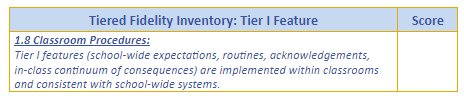 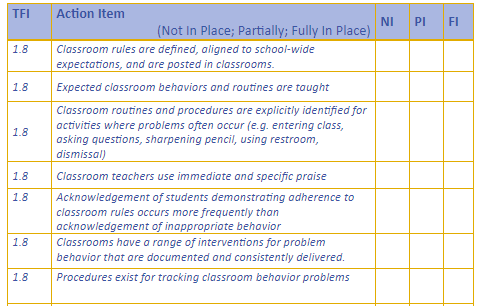 Reflection
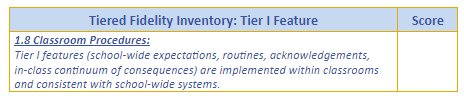 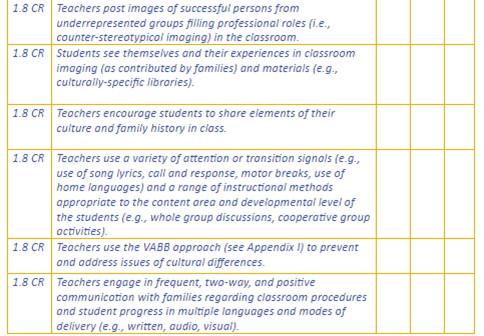 Classroom Matrix Example
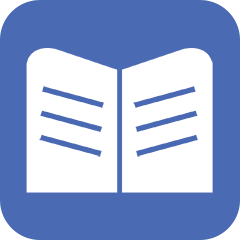 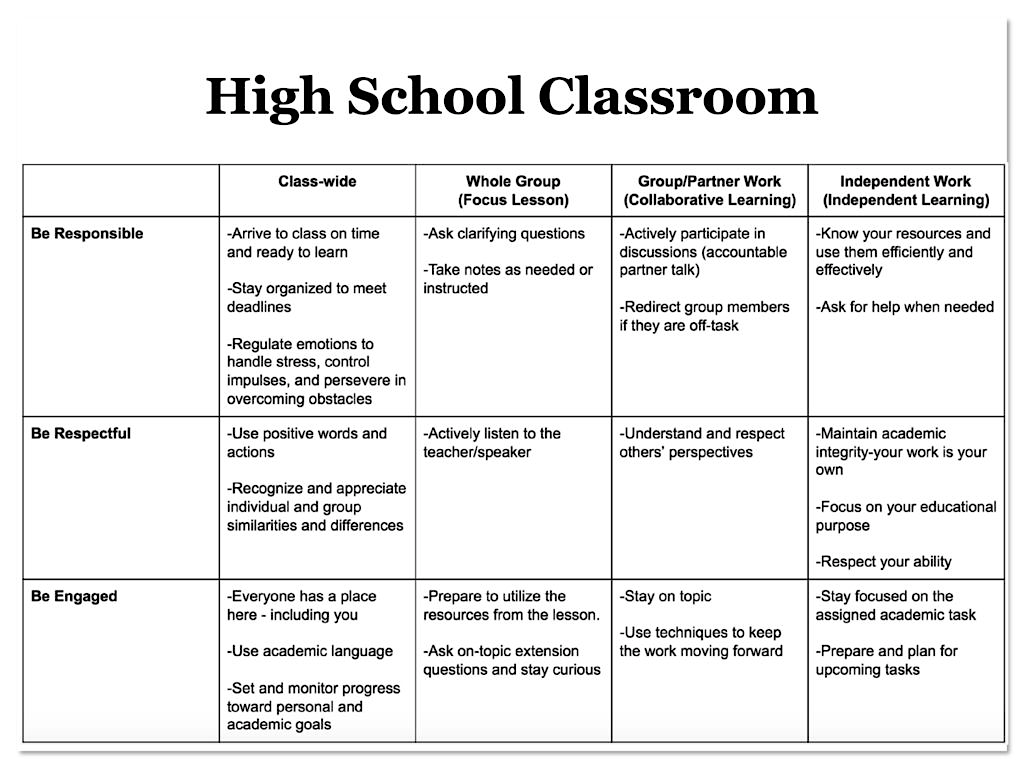 Classroom Matrix Example
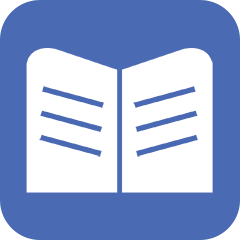 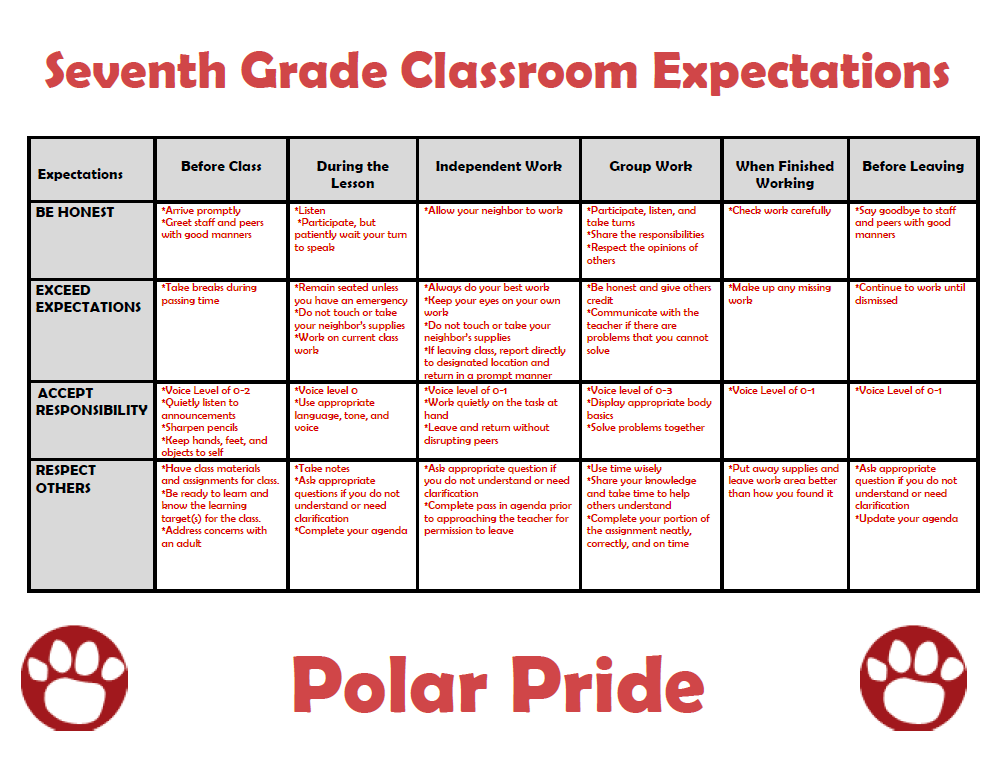 Classroom Matrix Example
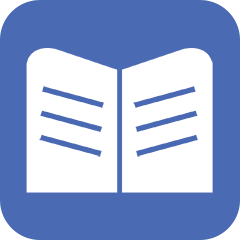 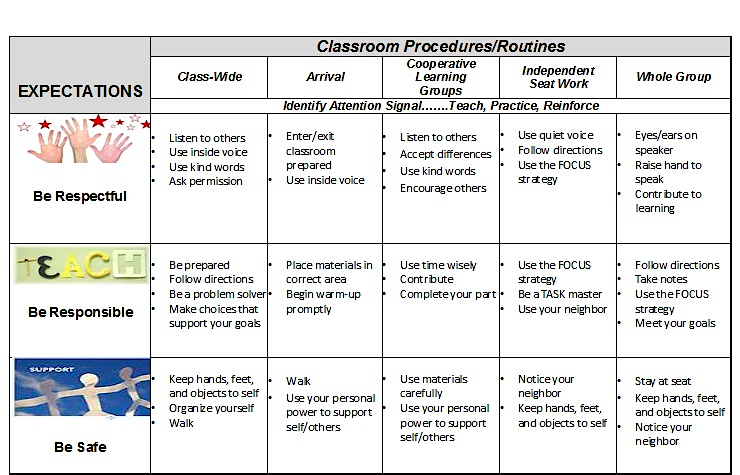 Classroom Matrix Example
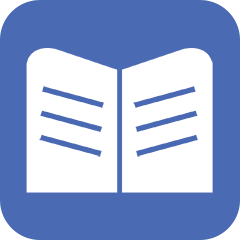 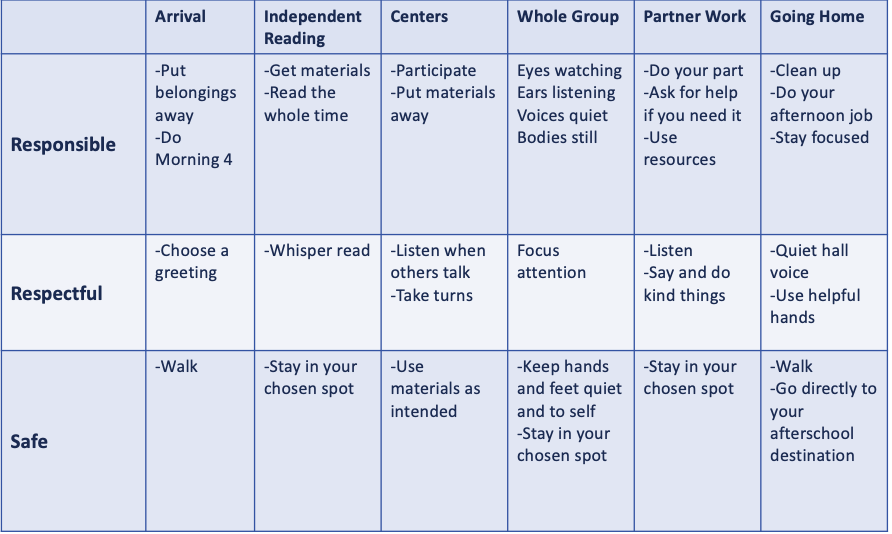 Resources
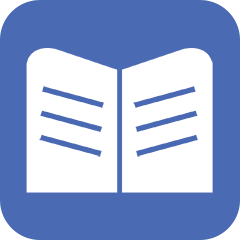 National Website
http://www.pbis.org/school/pbis-in-the-classroom

Midwest PBIS – Classroom Modules
http://www.midwestpbis.org/materials/classroom-management
http://www.midwestpbis.org/materials/classroom-practices

Florida PBIS Classroom Coaching
http://www.livebinders.com/play/play?id=2295063

Mid-Atlantic PBIShttp://www.midatlanticpbis.org/materials-1/classroom

Additional Classroom Resources – Tim Lewis
https://www.pbis.org/resource/192/classroom-checklists-effective-classroom-plan-environmental-inventory-checklist


Supporting and Responding to Classroom Behavior Tool
http://www.pbis.org/resource/1016/supporting-and-responding-to-behavior
Appreciation is given to the followingfor their contributions to this Professional Learning:
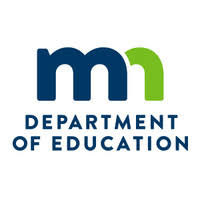 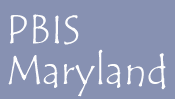 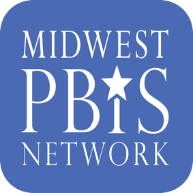 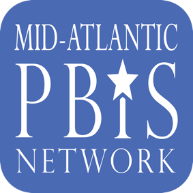 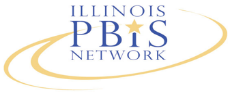 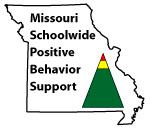 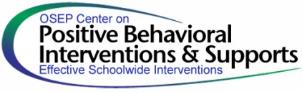 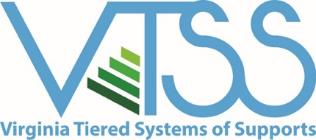 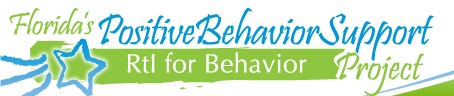 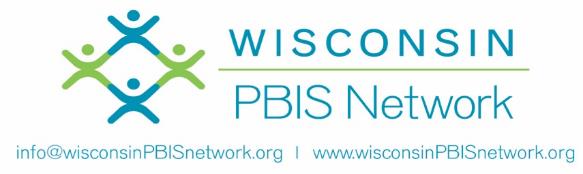